Pujian Kepada Allah S.W.T.
الْحَمْدُ ِللهِ
Segala puji-pujian hanya 
bagi Allah S.W.T.
Syahadah
أَشْهَدُ اَنْ لاَّ إِلهَ إِلاَّ اللهُ وَحْدَهُ لاَ شَرِيْكَ لَهُ وَأَشْهَدُ أَنَّ سَيِّدَنَا مُحَمَّدًا عَبْدُهُ وَرَسُوْلُهُ
Aku bersaksi  bahawa sesungguhnya tiada tuhan melainkan Allah, KeesaanNya tiada sekutu bagiNya dan juga Aku bersaksi bahawa Penghulu kami  nabi Muhammad S.A.W hambaNya dan rasulNya .
Selawat Ke Atas 
Nabi Muhammad S.A.W
اللَّهُمَّ صَلِّ وَسَلِّمْ عَلَى عَبْدِكَ وَرَسُوْلِكَ مُحَمَّدٍ وَعَلَى آلِهِ وَصَحْبِهِ أَجْمَعِيْنَ.
Ya Allah, Cucurilah rahmat dan sejahtera ke atas hambaMu dan rasulMu Nabi Muhammad S.A.W dan ke atas keluarganya dan para sahabatnya .
Wasiat Taqwa
فَيَا إِخْوَانِيَ الْمُسْلِمِيْنَ، اتَّقُوا اللهَ وَاعْبُدُوْهُ وَلاَ تُشْرِكُوْا بِهِ شَيْئًا وَبِالْوَالِدَيْنِ إِحْسَانًا.
Wahai hamba-hamba  Allah, Bertaqwalah kepada Allah dan beribadahlah kepadaNya dan jangan syirik kepadaNya serta berbuat baik kepada kedua ibubapa.
Pesanan Taqwa
Bertakwa kepada Allah
Beribadat & berbuat ihsan kepada ibu bapa
Jangan syirik kepada Allah
Pengenalan
Insan yang penting dalam kehidupan kita
IBU BAPA
Zuriat untuk kelahiran kita dan dapat menikmati hidup di bumi
Bulan Mei juga disambut sebagai …..
Hari Ibu
Bersyukur kepada illahi dan berterima kasih kepada ibu dan bapa
Ibu melahirkan kita dan 
menjadikan kita insan 
menyayangi ibu bapa
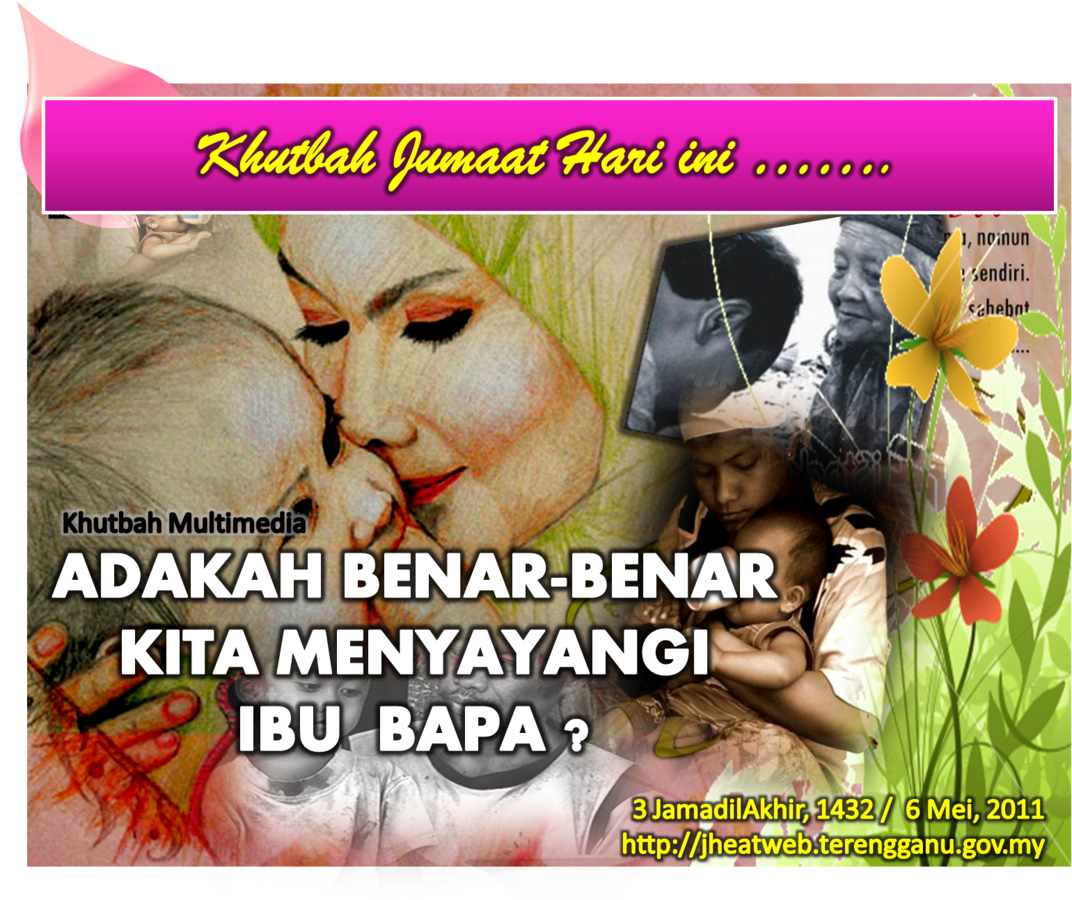 Islam mewajibkan kita….
Selepas mentaati dan syukur kepada Allah, WAJIB juga
Menyayangi
Mentaati
Ibu bapa antara tanggungjawab yang besar kepada setiap insan
Bersyukurlah kepada Allah…
Yang
melimpah
Rahmat
Kasih
sayang
Anugerah ibubapa yang prihatin
Islam Menuntut Anak-anak
Laksanakan Kewajipan Tanggongjawab Kepada Ibubapa
SEPENUH HATI,IKHLAS,MENTAATI,MENYAYANGI,MENGHORMATI,MEMULIAKAN,BERBUAT IHSAN,BERJASA DAN MEMBANTU
Berbakti Kepada Ibubapa Adalah Amalan Baik Dan Di Kasihi Allah
أَىُّ الْعَمَلُ أَحَبُّ إِلَى اللهِ تَعَالَى؟ قَالَ: الصَّلاَةُ عَلَى وَقْتِهَا، قُلْتُ: ثُمَّ أَىَّ ؟ قَالَ: بِرُّ الْوَالِدَيْنِ، قُلْتُ: ثُمَّ أَىَّ ؟ قَالَ : الْجِهَادُ فِى سَبِيْلِ اللهِ.
“Apakah amalan yang paling disukai oleh Allah Taala? Sabdanya : Solat pada waktunya, aku bertanya: kemudian apa? Sabdanya : Berbuat baik kepada ibu bapa, aku bertanya lagi: Kemudian apa? Sabdanya : Jihad pada jalan Allah.”
Kedudukan Ibubapa Di Sisi Anak
وَاعْبُدُواْ اللّهَ وَلاَ تُشْرِكُواْ بِهِ شَيْئًا وَبِالْوَالِدَيْنِ إِحْسَانًا وَبِذِي الْقُرْبَى وَالْيَتَامَى وَالْمَسَاكِينِ وَالْجَارِ ذِي الْقُرْبَى وَالْجَارِ الْجُنُبِ وَالصَّاحِبِ بِالجَنبِ وَابْنِ السَّبِيلِ وَمَا مَلَكَتْ أَيْمَانُكُمْ إِنَّ اللّهَ لاَ يُحِبُّ مَن كَانَ مُخْتَالاً فَخُورًا
Surah An Nisa’ Ayat 36
“Dan sembahlah Allah dan janganlah kamu sekutukan Dia dengan sesuatu apa jua; dan berbuat baiklah kepada kedua ibubapa, dan kaum kerabat dan anak-anak yatim, dan orang miskin, dan jiran tetangga yang dekat, dan jiran tetangga yang jauh, dan rakan sejawat, dan orang musafir yang terlantar, dan juga hamba yang kamu miliki. Sesungguhnya Allah tidak suka orang yang sombong dan membanggakan diri.”
Kenyataan  Ayat  36 Surah An Nisa’
Berbuat Ihsan Dan Mentaati Ibubapa Selepas Perintah Tauhid Kepada Allah
Allah Taala Juga Perintahkan Syukur Kepadanya  Bersama Kewajipan  Berterima Kasih Kepada Ibubapa
Firman Allah Taala Dalam 
Surah Luqman  Ayat: 14
وَوَصَّيْنَا الإِنسَانَ بِوَالِدَيْهِ حَمَلَتْهُ أُمُّهُ وَهْنًا عَلَى وَهْنٍ وَفِصَالُهُ فِي عَامَيْنِ أَنِ اشْكُرْ لِي وَلِوَالِدَيْكَ إِلَيَّ الْمَصِيرُ
“Dan Kami wajibkan manusia berbuat baik kepada kedua ibu bapanya; ibunya telah mengandungnya dengan menanggung kelemahan atas kelemahan dan menceraikan susunya dalam masa dua tahun; bersyukurlah kepada-Ku dan kepada kedua ibu bapamu; dan kepada Akulah tempat kembalimu.”
Agongnya Pengorbanan Ibu
Mengandungkan kita dengan kesukaran dan kepayahan
Melahirkan kita dengan kesakitan dan  seksa tak terperi
Menjaga kita siang dan malam dan  menyusu hingga usia 
dua tahun.
Jasa ibu dan bapa tak dinafikan lagi…
Sentiasa bersama berkongsi kesakitan,kesusahan  dan penderitaan
Agongnya Cinta Dan Jasa Ibu
Baginda  rasulullah s.a.w di tanya oleh seorang lelaki..
Ya Rasulallah, siapakah manusia yang paling berhak didampingi dengan penuh kasih sayang?
أمـــــك ( ibu kamu)
Selain Ibu?
أمـــــك ( ibu kamu)
Selain Ibu?
Kemudian siapa pula?
أبـــــــوك       “ bapa kamu”)
أمـــــك ( ibu kamu)
Kasih Kepada Ibu Melebihi Bapa
Berdasarkan  Hadis Tersebut
nilai   3 Nisbah 1
75 peratus kepada ibu dan 25 peratus untuk bapa
Walau 100 peratus dicurahkan.
Riwayat  Al Bazzar  dari Buraidah..
Bahawa Ada Seorang Lelaki Mengerjakan Tawaf Di Kaabah Sambil Mendokong Ibunya Yang Uzur Bersama Tawaf.  Setelah Selesai Tawaf Lelaki Itu Bertanya Rasulullah :    Adakah Saya Telah Menunaikan Hak Ibu ( Ke Atasku).? Jawab Baginda: لا. ولا بزفرة واحدة.     Maksudnya: Ttidak. Tidak (Walaupun Sekadar) Satu Nafas Yang Dihelakan ( Oleh Ibu Kamu).
Kasih Ibu  Tidak dapat Dibalas Selamanya…
Walaupun berkhidmat kepada ibubapa yang uzur
Masih belum terbalas jasa ibu yang menjaganya semasa kecil
Ibu sentiasa berdoa untuk kesempurnaan kita …..namun masih ada  anak yang terlintas  khidmatnya  hanya sementara  ibubapanya  belum meninggal …..
Dimanakah Tahap kasih sayang kita kepada kedua ibubapa?
Adakah sama seperti lelaki  yang mendukung ibunya semasa bertawaf?
Atau  layanan kita  seperti layanan  ibubapa  ketika kita masih kecil?
Kesimpulannya..
Terimalah hakikat….bahawa kita selamanya  tidak akan tercapai  hendak menyamakan jasa kita dengan  ibubapa…
Ibubapa  pelihara dan mengasuh kita tanpa  mengharap apa-apa balasan….penuh dengan keikhlasan..
Firman Allah Taala Dalam 
Surah Al Ahqaf ayat :15
وَوَصَّيْنَا الإِنسَانَ بِوَالِدَيْهِ إِحْسَانًا حَمَلَتْهُ أُمُّهُ كُرْهًا وَوَضَعَتْهُ كُرْهًا وَحَمْلُهُ وَفِصَالُهُ ثَلاثُونَ شَهْرًا حَتَّى إِذَا بَلَغَ أَشُدَّهُ وَبَلَغَ أَرْبَعِينَ سَنَةً قَالَ رَبِّ أَوْزِعْنِي أَنْ أَشْكُرَ نِعْمَتَكَ الَّتِي أَنْعَمْتَ عَلَيَّ وَعَلَى وَالِدَيَّ وَأَنْ أَعْمَلَ صَالِحًا تَرْضَاهُ وَأَصْلِحْ لِي فِي ذُرِّيَّتِي إِنِّي تُبْتُ إِلَيْكَ وَإِنِّي مِنَ الْمُسْلِمِينَ
“Dan Kami wajibkan manusia berbuat baik kepada kedua ibu bapanya; ibunya telah mengandungkannya dan telah melahirkannya dengan bersusah payah. Sedang tempoh mengandungnya berserta dengan tempoh menceraikan susunya ialah dalam masa tiga puluh bulan. Setelah ia sampai ke peringkat dewasa dan sampai umur empat puluh tahun, berdoalah ia: Wahai Tuhanku, ilhamkanlah daku supaya bersyukur akan nikmat-Mu yang engkau kurniakan kepadaku dan kepada ibu bapaku, dan supaya aku tetap mengerjakan amal salih yang Engkau redhai; dan jadikanlah sifat-sifat kebaikan meresap masuk ke dalam jiwa zuriat keturunanku. Sesungguhnya aku bertaubat kepadamu, dan sesungguhnya aku dari orang Islam yang tunduk patuh kepadamu”.
Doa 
Antara Dua Khutbah
Aamiin Ya Rabbal Aalamin..
 Tuhan Yang Memperkenankan 
Doa Orang-orang Yang Taat, 
Berilah Taufik Kepada 
Kami Di Dalam Mentaatimu, 
Ampunilah Kepada Mereka 
Yang Memohon Keampunan.
Aamiin……
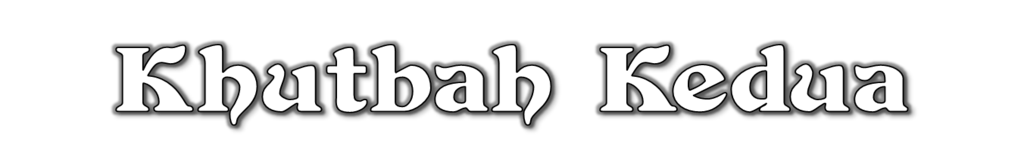 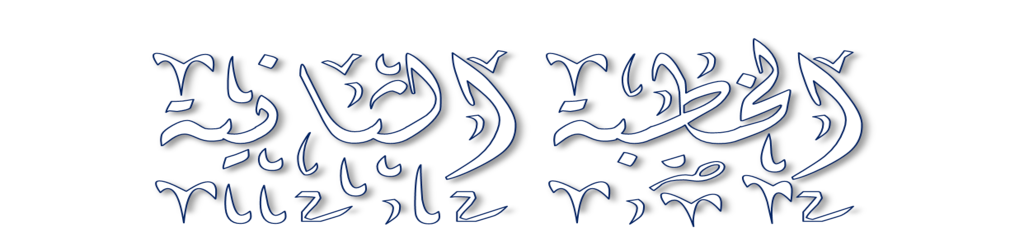 Pujian Kepada Allah S.W.T.
الْحَمْدُ لِلَّهِ
Segala puji-pujian hanya bagi Allah S.W.T.
Syahadah
وَأَشْهَدُ أَن لآ إِلَهَ إِلاَّ اللهُ وَحْدَهُ لاَ شَرِيْكَ لَهُ، وَأَشْهَدُ أَنَّ سَيِّدَنَا مُحَمَّدًا عَبْدُهُ وَرَسُوْلُهُ
Dan aku bersaksi  bahawa sesungguhnya tiada tuhan melainkan Allah, KeesaanNya tiada sekutu bagiNya dan juga aku bersaksi bahawa nabi Muhammad S.A.W hambaNya dan rasulNya.
Selawat Ke Atas 
Nabi Muhammad S.A.W
اللَّهُمَّ صَلِّ وَسَلِّمْ عَلَى عَبْدِكَ وَرَسُوْلِكَ مُحَمَّدٍ وَعَلَى آلِهِ وَصَحْبِهِ.
Ya Allah, Cucurilah rahmat dan sejahtera ke atas hambaMu dan rasulMu Nabi Muhammad S.A.W dan ke atas keluarganya dan para sahabatnya .
Wasiat Taqwa
فَيَا عِبَادَ اللهِ، اتَّقُوا اللهَ تَعَالَى، وَابْتَغُوْا رِضَا اللهِ فِي رِضَا الْوَالِدَيْنِ. وَاخْشَوْا سَخَطَ اللهِ فِي سَخَطِ الْوَالِدَيْنِ.
Wahai Hamba-hamba  Allah, Bertaqwalah Kepada Allah Taala  Dan Carilah Keredhaan Allah  Dalam Keredhaan Ibubapa Dan Takutilah Kemurkaan Allah  Dalam Kemurkaan Ibubapa.
Seruan
Bertakwalah Kepada Allah
Berusaha Perolehi Redha Allah Dari Keredhaan Ayah Dan Ibu
Takutilah Murka Allah Asbab Dari Kemarahan Ayah Dan Ibu.
Firman Allah Taala Dalam 
Surah al Isra’ Ayat 23 dan 24
وَقَضَى رَبُّكَ أَلاَّ تَعْبُدُواْ إِلاَّ إِيَّاهُ وَبِالْوَالِدَيْنِ إِحْسَانًا إِمَّا يَبْلُغَنَّ عِندَكَ الْكِبَرَ أَحَدُهُمَا أَوْ كِلاَهُمَا فَلاَ تَقُل لَّهُمَآ أُفٍّ وَلاَ تَنْهَرْهُمَا وَقُل لَّهُمَا قَوْلاً كَرِيمًا وَاخْفِضْ لَهُمَا جَنَاحَ الذُّلِّ مِنَ الرَّحْمَةِ وَقُل رَّبِّ ارْحَمْهُمَا كَمَا رَبَّيَانِي صَغِيرًا
“Dan Tuhanmu telah perintahkan, supaya engkau tidak menyembah melainkan kepada-Nya, dan hendaklah engkau berbuat baik kepada kedua ibu bapa. Jika salah seorang dari keduanya, atau kedua-duanya sekali, sampai kepada umur tua dalam jagaan dan peliharaanmu, maka janganlah engkau berkata kepada keduanya sekalipun perkataan 'ah', dan janganlah engkau menengking mereka, tetapi katakanlah kepada mereka perkataan yang mulia.  Dan rendahkanlah dirimu kepada keduanya kerana belas kasihan dan kasih sayangmu, dan doakanlah: Wahai Tuhanku! Kasihanilah mereka berdua sebagaimana mereka telah memelihara dan mendidikku semasa kecil.”
Antara Panduan Menyayangi Ibubapa:
Menginsafi bahawa perintah berbuat baik dan berbudi kepada ibu bapa adalah daripada Allah
1
Menerima hakikat bahawa perintah ini sangat penting iaitu selepas perintah beribadat kepada Allah
2
Berbuat ihsan kepada ibu bapa ialah dengan mematuhi kehendaknya (kecuali dalam perkara maksiat), merendah diri, berbakti dll
3
Mendoakan keampunan dan kerahmatan kepada mereka seperti   dengan doa :
رَبِّ ارْحَمْـهُمَا كَمَا رَبَّيَـانِيْ صَغِـيْرًا
4
Tidak melukai hati mereka berdua walaupun dengan kata-kata atau perbuatan
5
Sabda Rasulullah S.A.W
كُلُّ الذُّنُوْبِ يُؤَخِّرُ اللهُ مَا يَشَآءُ مِنْهَا إِلاَّ عُقُوْقَ الْوَالِدَيْنِ، فَإِنَّ اللهَ يُعَجِّلُ لِصَاحِبِهِ فِيْ الْحَيَاةِ الدُّنْيَا قَبْلَ الْمَمَاتِ.
“Semua dosa dibalas Allah di akhirat mengikut pilihannya, kecuali derhaka kepada ibu dan bapa.  Sesungguhnya Allah menyegerakan balasan kepada penderhaka ibu dan bapa semasa hayat di dunia lagi , iaitu sebelum dia mati.”
Panduan menngasihi ibubapa ketika mereka sudah meninggal.
Sering berdoa memohon kerahmatan dan keampunan bagi mereka
1
Menunaikan janji atau wasiat
2
Menyelesaikan hutang-hutang meraka
3
Meneruskan hubungan silatur- rahim dengan orang yang mempunyai hubungan erat dengan mereka.
4
Menghormati serta memuliakan rakan-rakan mereka.
5
Marilah ucapkan selawat dan salam kepada Rasulullah s.a.w. sebagaimana firman Allah …
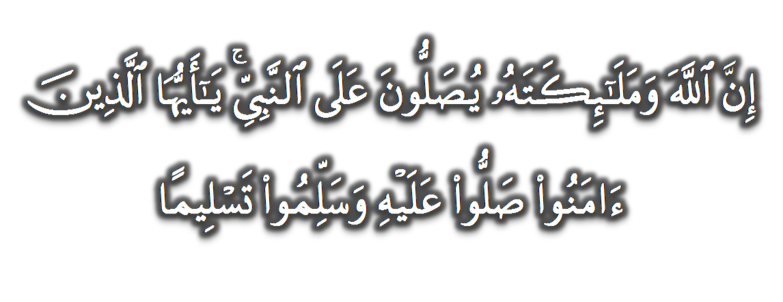 “Sesungguhnya Allah Taala Dan Para Malaikat Sentiasa Berselawat Ke Atas Nabi (Muhammad) .
Wahai Orang-orang Beriman! Berselawatlah Kamu 
Ke Atasnya Serta Ucapkanlah Salam Sejahtera Dengan Penghormatan Ke Atasnya Dengan Sepenuhnya”.
Selawat
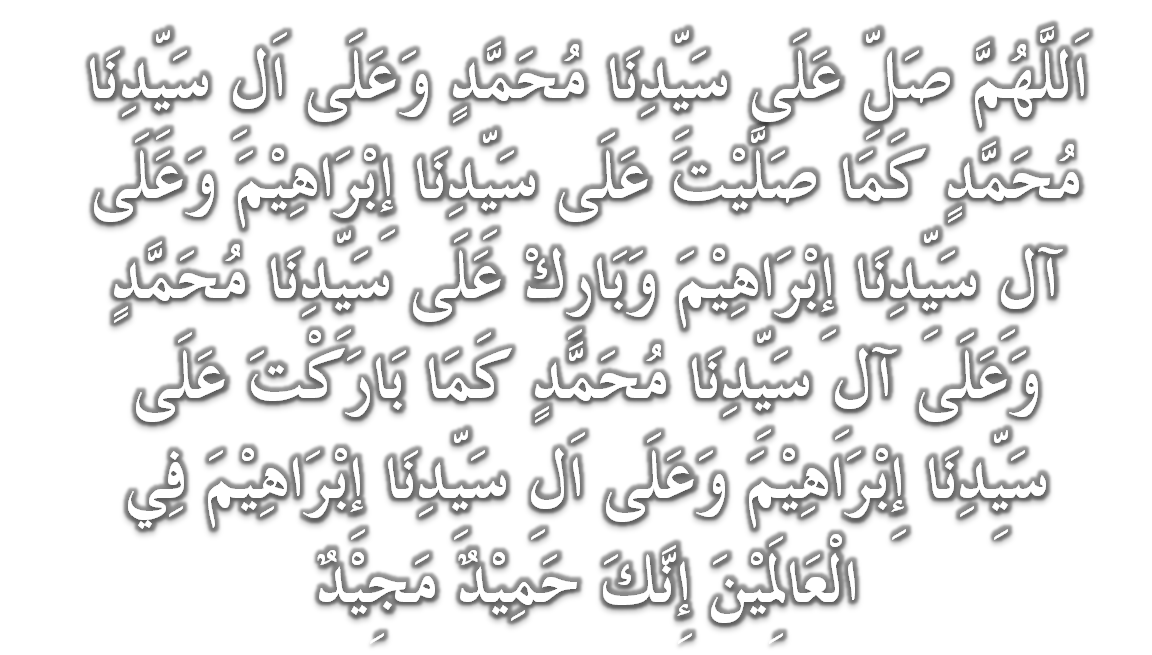 Doa
وَارْضَ اللَّهُمَّ عَنِ الْخُلَفَآءِ الرَّاشِدِيْن وَعَنْ بَقِيَّةِ الصَّحَابَةِ وَالْقَرَابَةِ أَجْمَعِيْن وَالتَّابِعِيْنَ وَتَابِعِي التَّابِعِيْنَ لَهُمْ بِإِحْسَانٍ إِلىَ يَوْمِ الدِّيْن.
Ya Allah, Kurniakanlah Keredhaan Kepada Khulafa’ Rasyidin Dan Sahabat Seluruhnya serta Para Tabiin Dengan Ihsan Hingga Hari Kemudian.
Doa
اللَّهُمَّ اغْفِرْ لِلْمُسلِمِيْنَ وَالْمُسلِمَاتِ وِالْمُؤْمِنِيْنَ وَالْمُؤمِنَاتِ اﻷَحْيَآءِ مِنْهُمْ وَاﻷَمْوَاتِ
Ya Allah, Ampunkanlah Dosa Golongan Muslimin Dan Muslimat,mu’minin Dan Mu’minaat Samada Yang Masih Hidup Atau Yang Telah Mati.
Ya Allah,
Peliharakanlah Seri Paduka Baginda Yang Dipertuan Agong 
Al Wathiqu Billah Tuanku Mizan Zainal Abidin 
Ibni Al Marhum Sultan Mahmud 
Al Muktafi Billah Shah Dan Seri Paduka Baginda  Raja Permaisuri Agong Tuanku Nur Zahirah.  Peliharakanlah Jua Zuriat-zuriatnya Serta Kaum Kerabatnya.
Ya Allah,
Peliharakanlah Pemangku Raja, Tengku Mohammad Ismail Ibna 
Al-Wathiqi Billah Sultan Mizan 
Zainal Abidin.

Dan Peliharakanlah Jua Pemimpin-Pemimpinnya, Ulama-Ulamanya, Pekerja-Pekerja Serta Seluruh Rakyatnya Dari Kalangan Umat Islam Dengan RahmatMu. 
Wahai Tuhan Yang Maha Penyayang.
Doa
Ya Allah Muliakanlah Islam dan Orang-orang Islam.
Tolonglah Islam dan Orang-orang Islam serta himpunkanlah mereka di atas landasan kebenaran dan agama.Hancurkanlah kekufuran dan orang – orang yang syirik serta  orang munafik dan juga musuh-musuhMu serta musuh-musuh agama.
Doa
Ya Allah…
Ampunkanlah Dosa-dosa Kami  Dan Saudara-saudara Kami Yang Terdahulu Telah Beriman Dan Janganlah Engkau Biarkan Kedengkian Dalam Hati Kami Terhadap Orang-orang Yang Beriman.Sesungguhnya 
Engkau Maha Penyantun 
Dan Maha Penyayang.
Doa
Ya Allah …
Kami Telah Menzalimi Diri Kami Sendiri Dan Sekiranya Engkau Tidak Mengampunkan Kami Dan Merahmati Kami Nescaya Kami Akan Menjadi Orang Yang Rugi.

Ya Allah… 
Kurniakanlah Kepada Kami 
Kebaikan Di Dunia Dan Kebaikan 
Di Akhirat Serta Hindarilah 
Kami Dari Seksaan Neraka.
Wahai Hamba-hamba Allah….
Sesungguhnya ALLAH  menyuruh berlaku adil, dan berbuat kebaikan, serta memberi bantuan kepada kaum kerabat dan melarang daripada melakukan perbuatan-perbuatan keji dan mungkar serta kezaliman. Ia mengajar kamu (dengan suruhan dan larangannya  ini) supaya kamu mengambil peringatan mematuhinya.
Maka Ingatlah Allah Yang Maha Agung  Nescaya Dia Akan Mengingatimu 
Dan Bersyukurlah Di Atas Nikmat-nikmatnya Nescaya Dia Akan Menambahkan Lagi Nikmat Itu Kepadamu, dan Pohonlah 
Dari Kelebihannya, Nescaya Akan Diberikannya  Kepadamu. Dan Sesungguhnya Mengingati Allah Itu Lebih Besar (Faedah Dan Kesannya) Dan (Ingatlah) Allah Mengetahui  Apa  Yang Kamu Kerjakan.
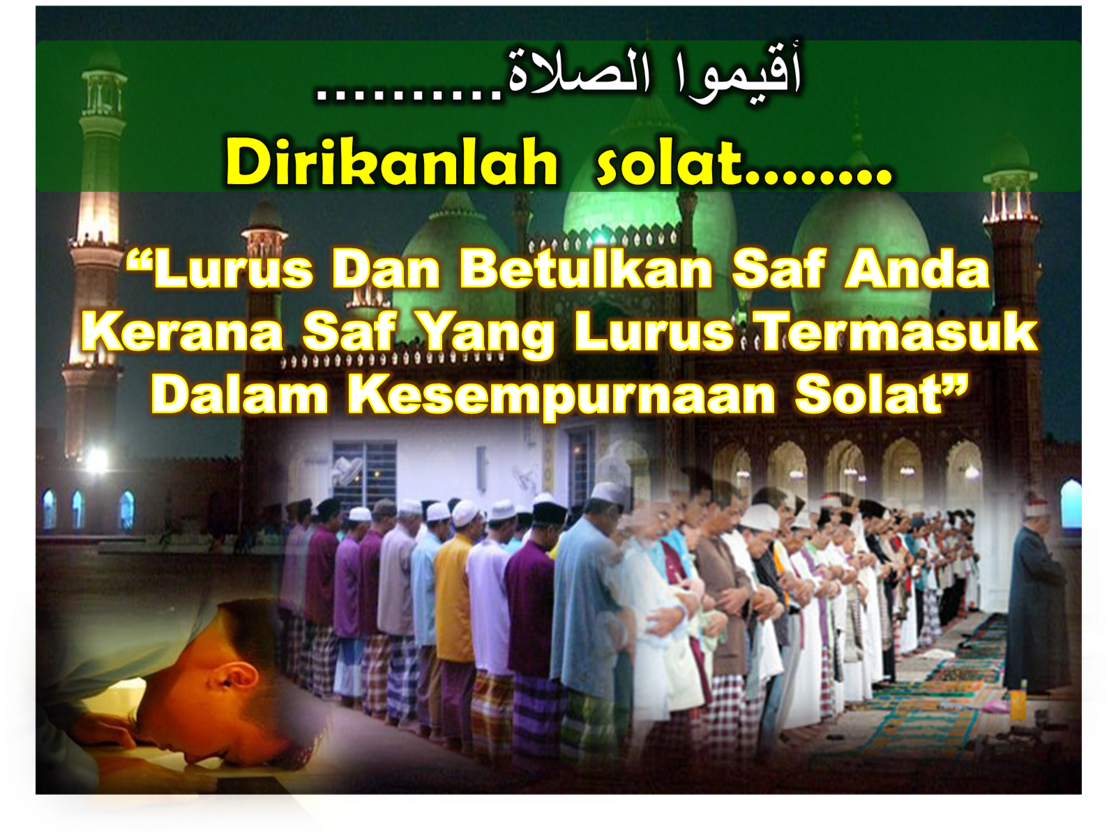